What CLARINhas to offer to Linguists
Jan Odijk
TIN-dag
Utrecht, 2015-02-07
1
Overview
What is CLARIN?
What CLARIN has to offer to linguists
How you can learn to use the functionality offered 
Current Status and Near Future
2
Overview
What is CLARIN?
What CLARIN has to offer to linguists
How you can learn to use the functionality offered 
Current Status and Near Future
3
CLARIN Infrastructure
A research infrastructure for humanities researchers who work with digital language resources
Research infrastructure: facilities, resources and related services used by the scientific community to conduct top-level research 
Humanities researchers: here focus on linguists
Language resources: lexicons, corpora, databases, …; text, audio, video, ….
Language in various functions: object of inquiry, component of identity, means of communication, carrier of cultural content
4
CLARIN Infrastructure
The CLARIN infrastructure
Is distributed: implemented in a network of CLARIN centres
Is virtual: it provides services electronically (via the internet)
The CLARIN infrastructure
Is still under construction
Highly incomplete
Fragile in some respects
But you can use many parts already
5
CLARIN in Europe
Prepared by CLARIN preparatory project (2008-2011)
coordinated by Utrecht University
From Feb 2012 coordinated by CLARIN ERIC, hosted by the Netherlands
ERIC: a legal entity at the European level specifically for research infrastructures
12 ERIC members (=countries), 1 observer,  and growing
6
Overview
What is CLARIN?
What CLARIN has to offer to linguists
How you can learn to use the functionality offered 
Current Status and Near Future
7
CLARIN Infrastructure
CLARIN-NL
Has set up a network of centres that offer access to data, tools and services
Has adapted existing data and tools to improve interoperability
Has created new easy and user-friendly tools for exploring, searching, analysing, visualising and enriching data 
Has not created any new data
8
CLARIN Infrastructure
CLARIN offers
Applications to search for data and tools
Facilities to store data and tools in a sustainable manner and make them available to the whole research community
Access to data and tools, and facilities to apply tools to data
9
[Speaker Notes: No technical background needed, no ad-hoc adaptations of data and tools to make them work together]
Search For Data and Tools
CLARIN-NL Portal: http://portal.clarin.nl 
Faceted search in data and services created by CLARIN-NL
Search by research domain, language, tool task, linguistic annotation and several other facets
Links to search facilities in the whole CLARIN infrastructure
And much more….
10
Storing Data and Tools
Facilities for YOUR research data and tools 
To make them CLARIN-compatible
to create `metadata’ for them
to make them visible and accessible in CLARIN
to securely store them
11
Data and Tool Types
CLARIN-NL –Linguistics
Lexical Data
Linguistically Annotated Corpora
Search in Lexical data
Search in Linguistically Annotated Corpora
Tools for Enriching Your Own data
Tools for searching in your enriched data
12
Selected Examples
Interface  to the Cornetto lexical semantic database
Combination of WordNet and ReferentieBestand Nederlands
Search for
words, 
their grammatical and semantic properties
Relations between meanings of words (synonymy, hyponomy, antonymy, etc..
13
Selected Examples
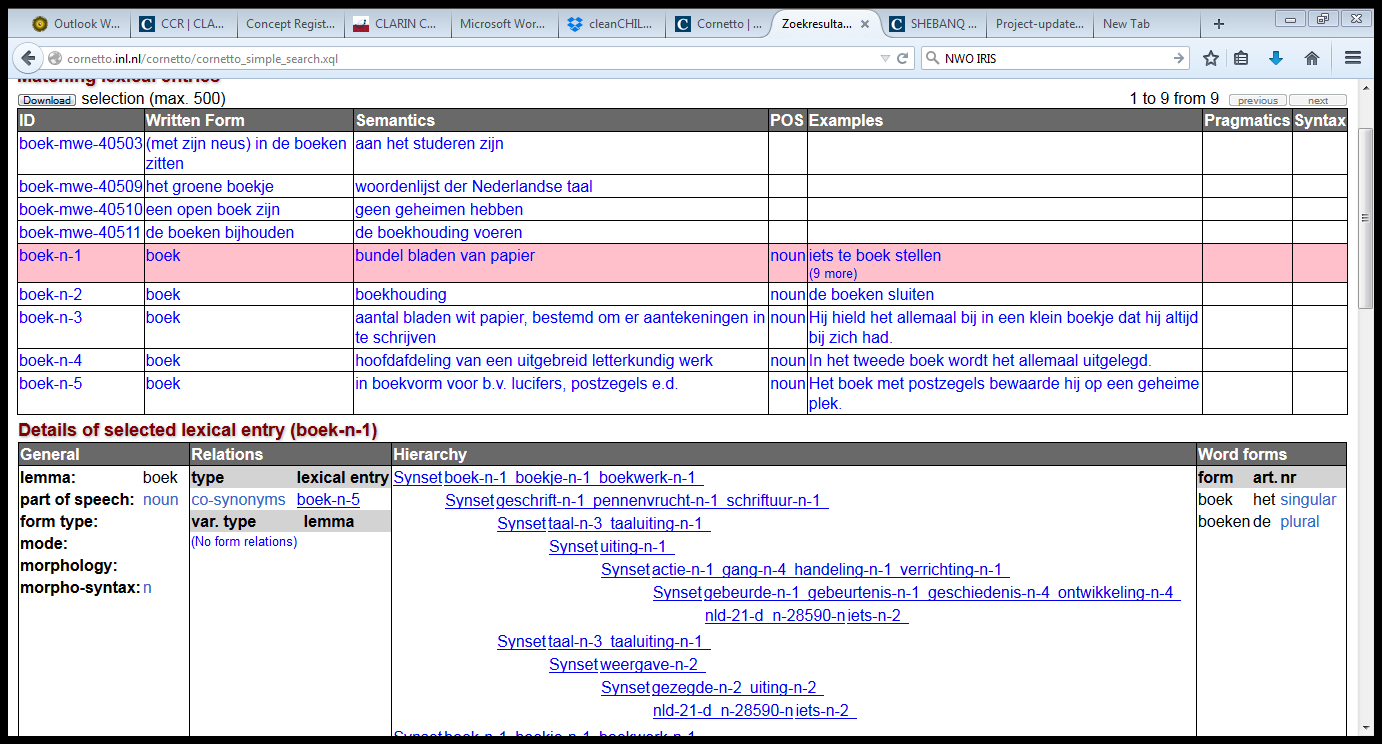 14
Selected Examples
Mimore search engine 
Search through 3 Dutch dialect databases (DiDDD, DynaSand, GTRP )
Analyze the results
presentation of a demonstration scenario
15
Selected Examples
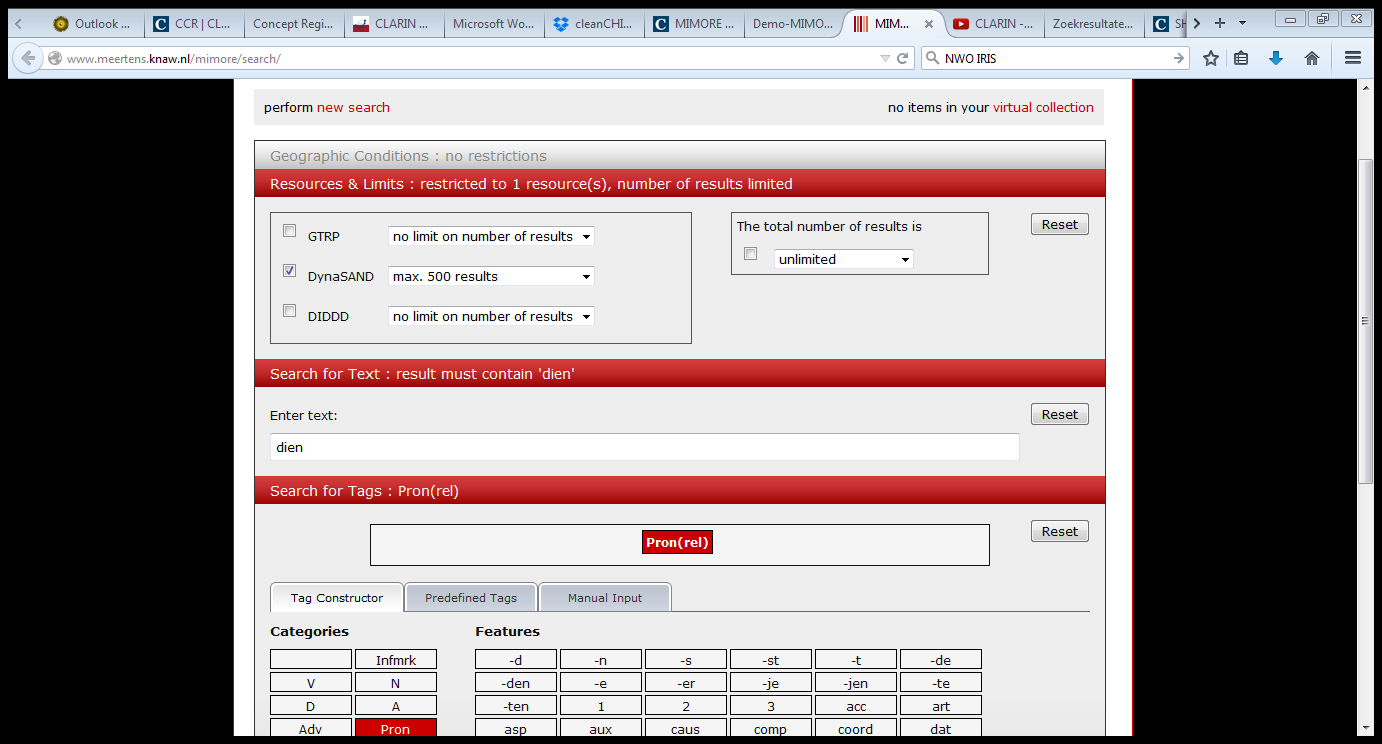 16
Selected Examples
OpenSoNaR Interface 
To the SONAR and the SONAR New Media corpus
Written Dutch (> 500 m tokens)
Exploration and Search
For extended pos-tags, word forms, lemmas 
Combined with metadata for each document
4 different interfaces from simple to expert
Login with the account of your own organisation
17
Selected Examples
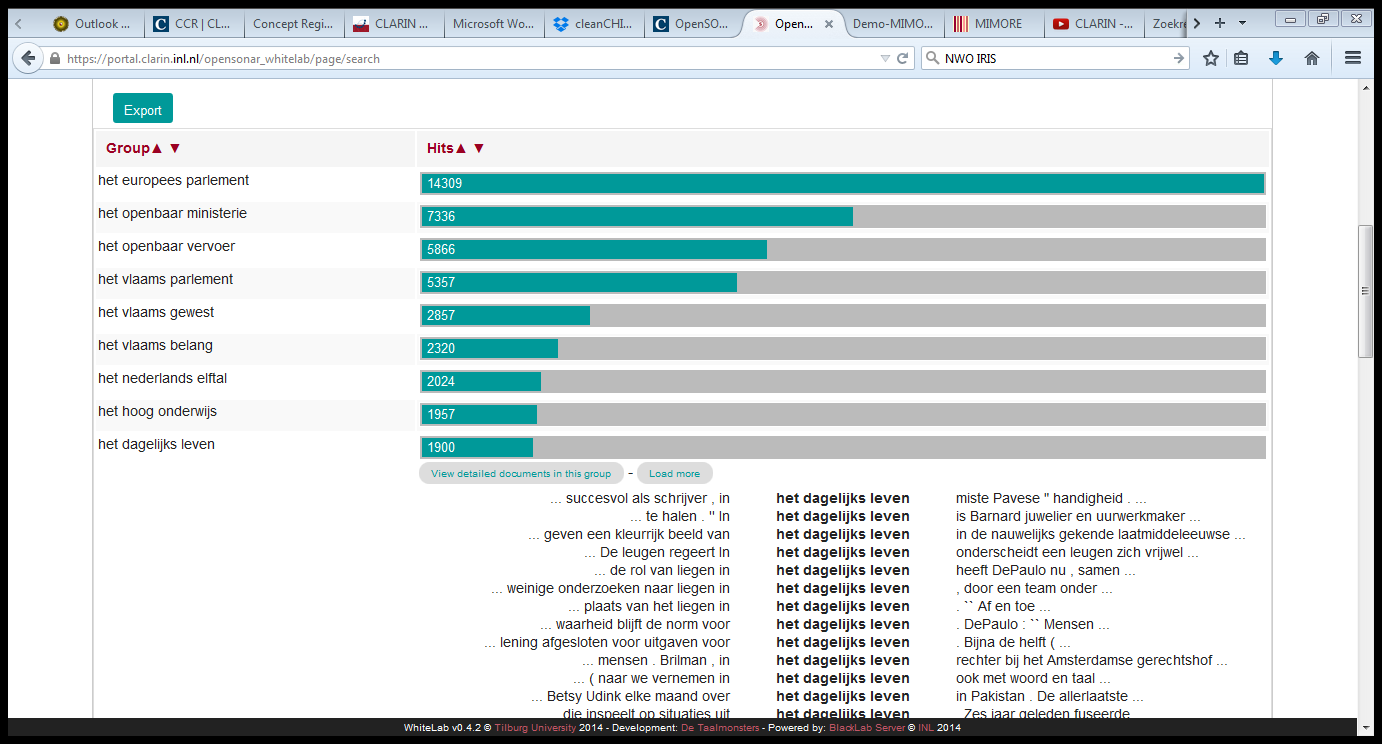 18
Selected Examples
GrETEL
Example-based search in treebanks
Lassy-Small (1 m tokens, manually verified)
Spoken Dutch Corpus (CGN) – 1 m tokens, manually verified
SONAR Corpus (500 m tokens, automatically parsed)
Result of cooperation with Flanders
19
[Speaker Notes: Provide an example of a construction to obtain other examples that illustrate this construction (no query language, no d]
Selected Examples
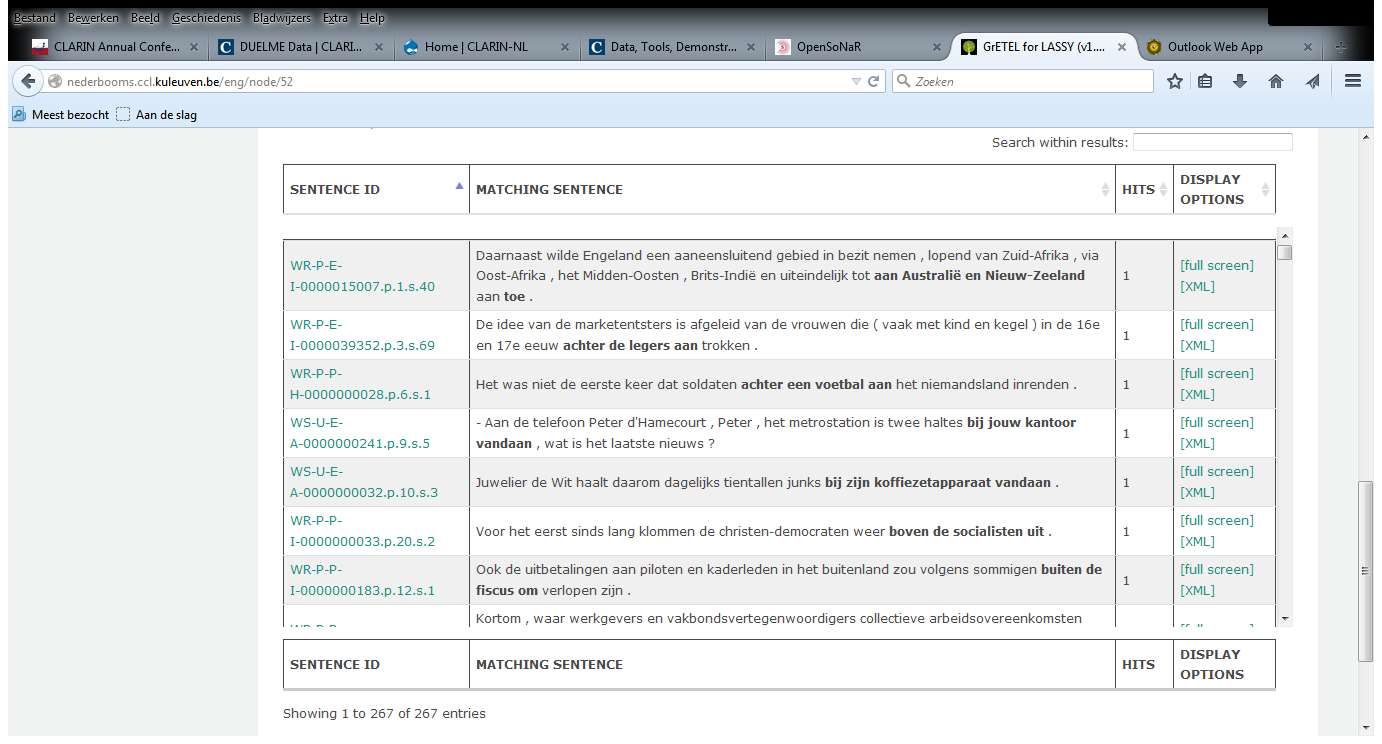 20
[Speaker Notes: Provide an example of a construction to obtain other examples that illustrate this construction (no query language, no d]
Selected Examples
PaQu
Enrich your (Dutch) data with full parses via TTNWW or PaQu
Upload your data in PaQu
Search in your enriched data with PaQu
Intermediate version available
See also my presentation at 16:00hrs in 3.02
21
Overview
What is CLARIN?
What CLARIN has to offer to linguists
How you can learn to use the functionality offered 
Current Status and Near Future
22
Education & Training
How do you learn to use these tools?
Courses / tutorials regularly organized
LOT summer / winter school courses
Demonstration scenarios and/or screen casts
E.g. for Gabmap  GrETEL OpenSONAR
Educational modules via the portal:
https://dev.clarin.nl/node/CLARIN%20Educational%20Packages
Helpdesk: helpdesk@clarin.nl
23
Education & Training
Do you want to know more?
Visit the CLARIN-NL portal
View the CLARIN-NL movies
Ask me (or others) during this TIN-dag
I can demonstrate some tools during the breaks
Visit my presentation 16:00hrs in 3.02 (on PaQu)
Visit the CLARIN-NL Final event: 
March 13, 2015, Beeld & Geluid, Hilversum (in the morning)
24
Overview
What is CLARIN?
What CLARIN has to offer to linguists
How you can learn to use the functionality offered 
Current Status and Near Future
25
Current Status & Future
CLARIN-NL will finish by April 1, 2015
Successor project CLARIAH www.clariah.nl 
Jan 1st, 2015 – Jan 1st,  2019
12 million euro budget
Linguistics is one of the 3 core disciplines (with social-economic history and media studies)
Kick-off March 13, 2015, Beeld & Geluid, Hilversum (in the afternoon)
26
Thanks for Attention!
27
Subdisciplines
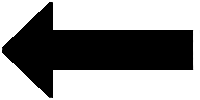 28
Languages Covered
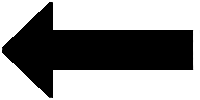 And many more (> 2,000) from all CLARIN countries
29
What you can do
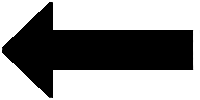 30